DISCLOSURE
RESULTS
CONCLUSION
Background
DISCLOSURE INFORMATION
DISCUSSION
Methods
Table 1. Baseline demographics and characteristics
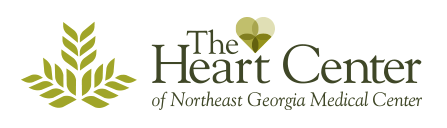 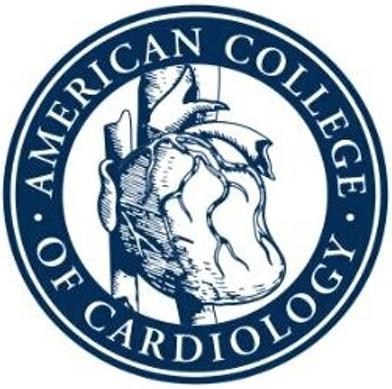 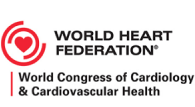 Obesity-Paradox and Short-term Neurologic recovery in Survivors of Out-of-Hospital Cardiac Arrest
Table 3. Predictors of in-hospital mortality
Tariq Odeh, Jason Grady, Katie Atwell, Ankit Patel, Allison Dupont, Tomohiro Oshimura, Pradyumna Tummala, Nima Ghasemzadeh
Obesity increases the risk of cardiovascular diseases; however, the obesity paradox has linked obesity with improved outcomes in several chronic conditions. The association of obesity with neurologic outcomes in hospitalized survivors of out of hospital cardiac arrest (OHCA) is not well defined. We aim to evaluate the association of body mass index (BMI) with neurologic outcomes in patients who suffered an OHCA.
CA: cardiac arrest, AED: automated electronic defibrillator, TTM: targeted temperature management
Data were collected on 743 post-OHCA patients who were transferred to Northeast Georgia Medical Center, between January 2015-June 2019. The primary outcome was favorable neurologic outcome at discharge defined as CPC 1-2.  The secondary outcome was survival at hospital discharge defined as CPC < 5. 
Outcomes were compared between BMI≥35 kg/m2 (Class II obesity and higher) and all other BMI categories. Logistic regression was performed to identify independent predictors of specified outcomes.
BMI ≥ 35 kg/m2  did not predict odds of in-hospital mortality. Predictors of in-hospital mortality were age, witnessed CA, Bystander AED, TTM, non-shockable rhythm, and use of mechanical compression device.
BMI: Body mass index, TTM: Targeted temperature management
Table 2. Predictors of favorable neurological outcomes (CPC 1–2)
Out of 743 patients, 368 were alive on hospital admission and part of analysis (age: 63  16 yrs., 55% male, 36% diabetic, 30% smoker, 18% with CAD, BMI: 29  8 kg/m2). 71% died before discharge and 24% had CPC 1-2 at discharge. 
BMI≥35 kg/m2; independently predicted favorable neurologic outcome among those who did survive to hospital discharge (OR: 0.3, p=0.028). Other independent predictors were age (p<0.001), targeted temperature management (p<0.001), shockable rhythm (p<0.001), and use of mechanical compression device (p<0.001).
BMI≥35 kg/m2 was not associated with survival at discharge. Independent predictors of survival at discharge were: age (p<0.001), witnessed arrest (p<0.001), targeted temperature management (p=0.01), shockable rhythm (p<0.001), and use of mechanical compression device (p=0.001).
Higher BMI, particularly ≥35 kg/m2, is associated with better neurological outcomes in survivors of OHCA. However, higher BMI failed to predict odds of survival  at hospital discharge. 

Further investigation into its mechanisms may lead to advancements in predicting outcomes following out of hospital cardiac arrest.
CA: cardiac arrest, AED: automated electronic defibrillator, TTM: targeted temperature management
The authors declare that they have no relevant or material financial interests that relate to the research described here.

Contact - 
Email: tariq.odeh@nghs.com
It was noted that a BMI ≥ 35 kg/m2 independently predicted a favorable neurological outcome. Other independent predictors of a favorable neurological outcome include age, having a shockable rhythm, the use of mechanical compression device, and the administration of targeted temperature management
Higher BMI, particularly ≥35 kg/m2, is associated with better neurological outcomes in survivors of OHCA. Further investigation into its mechanisms may lead to advancements in predicting outcomes following out of hospital cardiac arrest.